Der Löwe
König der Tiere
Inhalt meiner Präsentation?
Diese Präsentation zeigt alle wichtigen Informationen zu dem Säugetier Löwe
Die Merkmale des Löwen
Der Lebensraum des Löwen
Die Lebensweise
Die verschiedenen Arten des Löwen
Der Löwe und der Mensch
Die Merkmale des Löwen
Körperbau
Löwen haben ein kurzes, sandfarben oder gelblich bis dunkelocker oder lohfarben (hell rotbraun) gefärbtes Fell. Die Unterseite und die Beininnenseiten sind heller beziehungsweise weiß. Auffällig ist die schwarze Schwanzquaste, die häufig einen als Hornstachel bezeichneten keratinösen Sporn umgibt. (aus Wikipedia)
Körperbau (nur als Spiegelstriche)
kurzes, sandfarben oder gelbliches Fell
Unterseite heller beziehungsweise weiß
schwarze Schwanzquaste (aus Wikipedia)
Größe
Mähne
[Speaker Notes: Löwen haben ein kurzes, sandfarben oder gelblich bis dunkelocker oder lohfarben (hell rotbraun) gefärbtes Fell. Die Unterseite und die Beininnenseiten sind heller beziehungsweise weiß. Auffällig ist die schwarze Schwanzquaste, die häufig einen als Hornstachel bezeichneten keratinösen Sporn umgibt. (aus Wikipedia)]
Wer ist König der Tiere
König der Tiere
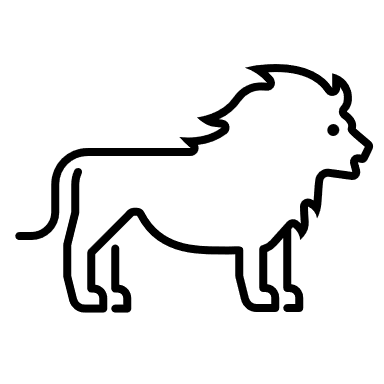 1
2
3
PowerPoint Gruppen-Aufgabe
Warum ist Eurer Meinung nach

	der Löwe König der Tiere?

Oder ist gar nicht er der König?


Aufgabe in 30 Minuten erfüllen – Gruppe mit 2 oder 3 Personen